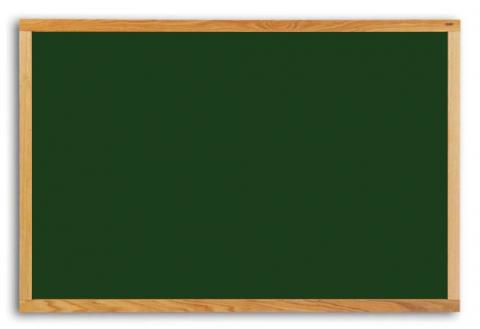 Articles with professions
Form 7
Unit 7
Lesson 1
AB #1, p.92-93
Grigory Oster
Svyatoslav Fedorov
Yuri Bashmet
Sergey Korolev                            
Ilua Repin
Georgy Grechko
Ulyana Lopatkina
Faddey Bellinsgausen & Michail Lazarev
is/was/were ….
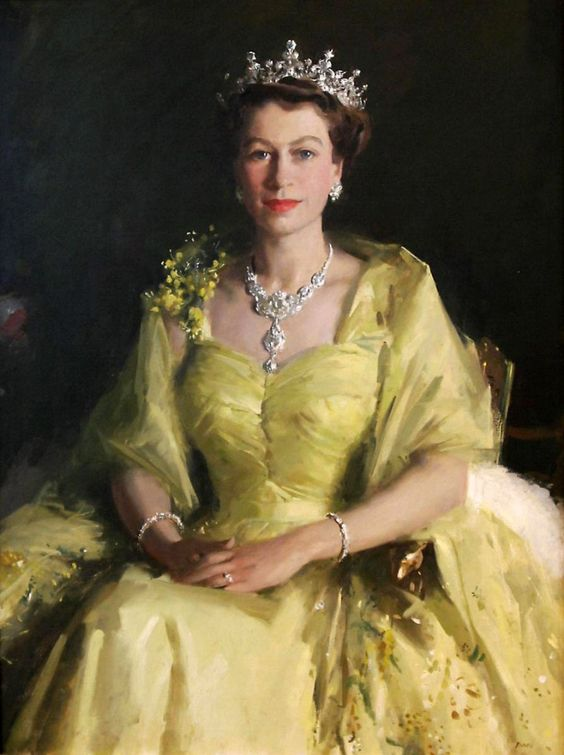 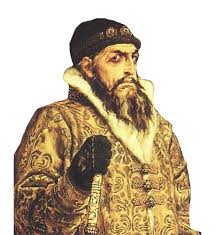 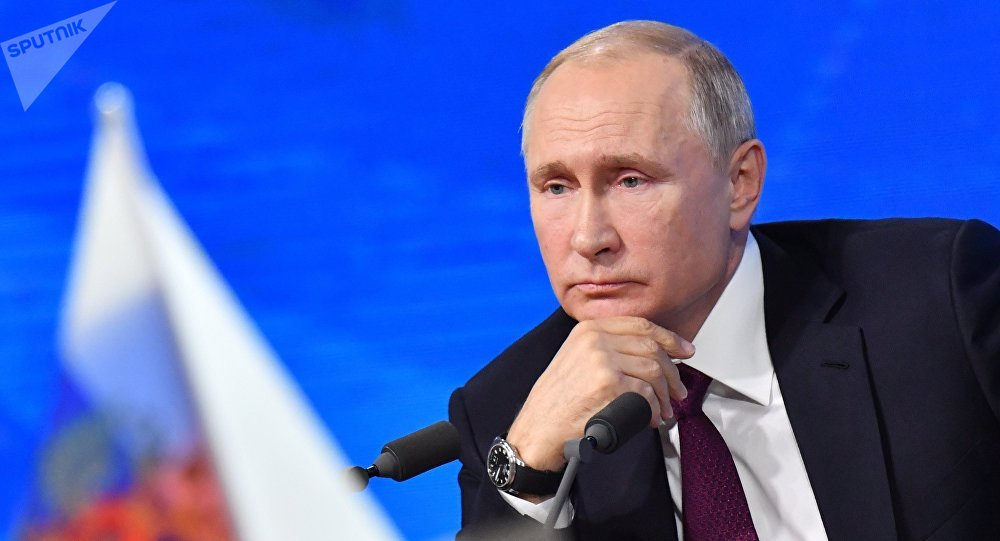 Elizabeth ….II became… queen on the 6th of February  1952. 
 … tsar Ivan …Terrible was crowned in 1547. 
Vladimir Putin has been … President of Russia since 2018.
SB p.189
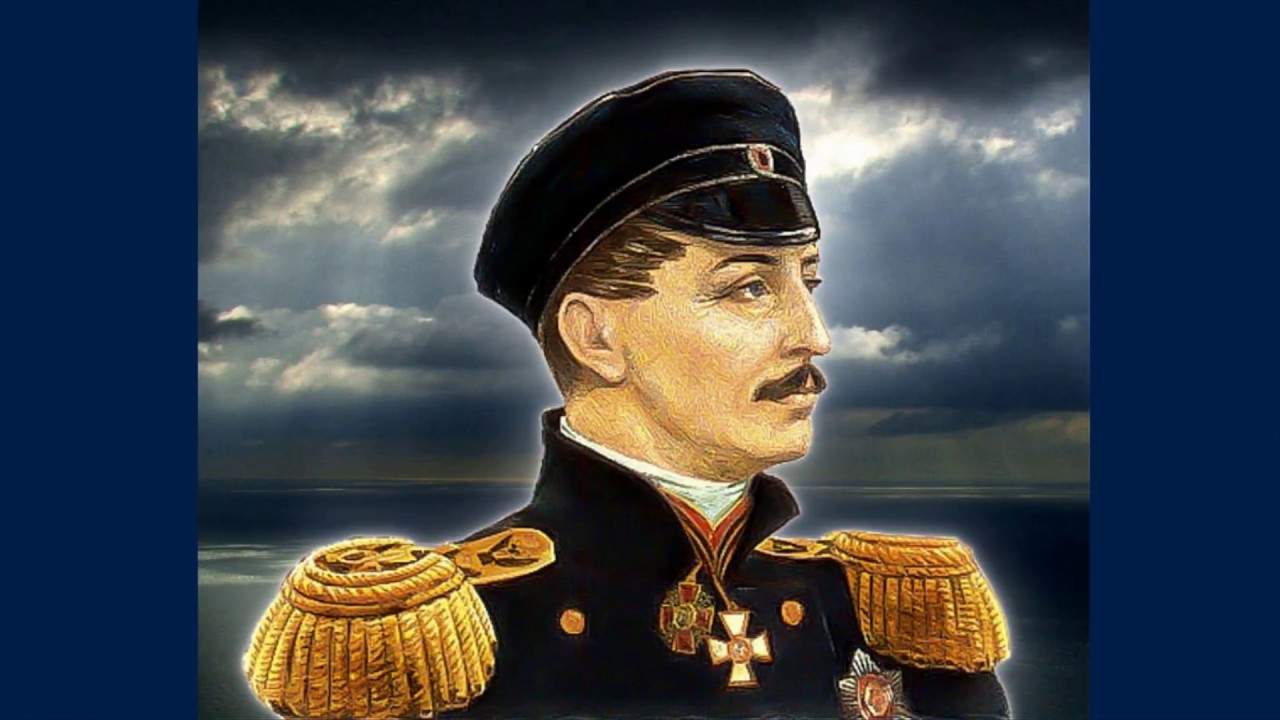 Valentina Tereshkova is  … cosmonaut.
Ivan Pavlov,… doctor and …scientist, won the Nobel Prize in 1904.
… Admiral Pavel Nakhimov was … outstanding Russian military leader.
… famous Soviet physicist Lev Landau made fundamental contributions to many areas of theoretical physics.
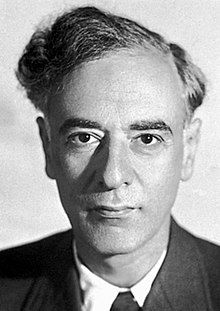 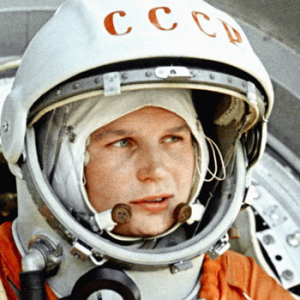 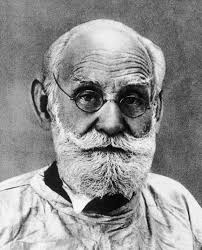 Задания на рефлексию
Tick the people you know
Match the names & professions
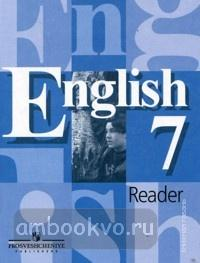 R №1 р.54-55
Заполни карточку «ПМИ»
«+» Положительные стороны/моменты урока

«-» отрицательные 

«Интересно»- что заинтересовало на уроке